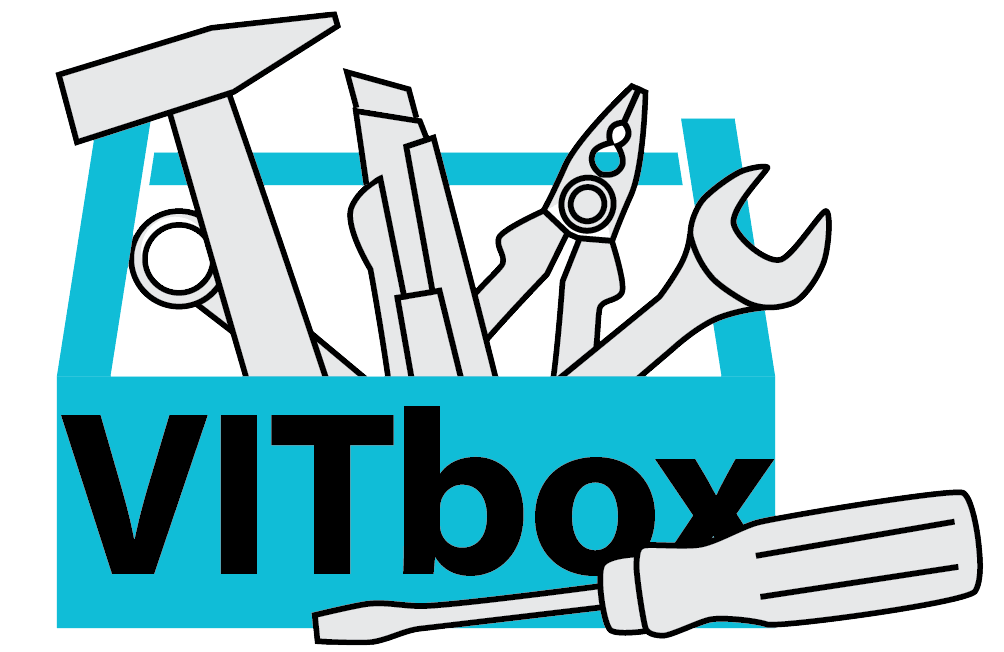 CEFR Companion Volume implementation toolbox                                                                                                                            
Implémentation du Volume complémentaire du CECR – Boîte d’outils
Online interaction in the Companion Volume to the Common European Framework of Reference for Languages: Online conversation and discussion
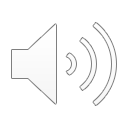 © 2023. This work is licensed under an Attribution-NonCommercial-ShareAlike International Creative Commons CC-BY-NC-SA 4.0 License. Attribution: Original activity from Fischer Johann (et al.) (2023), CEFR Companion Volume implementation toolbox, Council of Europe (European Centre for Modern Languages), Graz, available at www.ecml.at/companionvolumetoolbox.
Online interaction: online conversation and discussion
Interaction is one of the driving forces behind language learning.

Language learning has moved towards multimodal modes of engagement.

The online medium reflects on the nature of the interactions.

Quality interaction is characteristic of successful learning online.
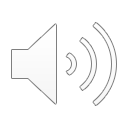 Online conversation and discussion
The CEFR presents online interaction as different to face-to-face interaction and lists some of the requirements for successful communication:
Redundancy and repetition in messages
To compensate for lack of common context.
To add emphasis.
To help the recipient process information.
To correct errors or misunderstandings.
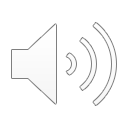 Online conversation and discussion
Checking for understanding
To clarify points that may be unclear or confusing.
As a form of active listening to your interlocutors’ needs.
As an strategy to keep people’s attention.
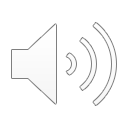 Online conversation and discussion
Reformulation
To correct errors or mistakes made when communicating.
To make sure the message is getting across to people with different linguistic backgrounds.
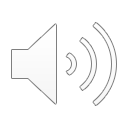 Online conversation and discussion
Ability in handling emotional reactions
To avoid misinterpretation due to frustration or anger.
To facilitate the establishment of a personal connection or rapport.
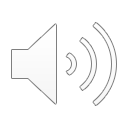 Online conversation and discussion
Online conversation and discussion in the Companion Volume focusses on interlocutors communicating online to handle social exchanges and professional and discursive interaction.

Elements of conversation and discussion that have been considered when designing the scales and determining the different levels are:
Simultaneous interaction.
Consecutive interaction.
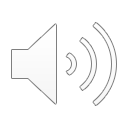 Online conversation and discussion
Sustained interaction with one or multiple interlocutors
Writing posts or contributions
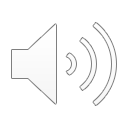 Online conversation and discussion
Responding to posts or contributions of others
Using symbols and other codes to convey emotions
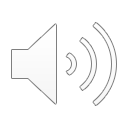 Online conversation and discussion
C1: Can engage in real-time online exchanges with several participants, understanding the communicative
intentions and cultural implications of the various contributions.
B2: Can participate actively in an online discussion, stating and responding to opinions on topics of interest at some length, provided contributors avoid unusual or complex language and allow time for responses.
A2: Can engage in basic social communication online (e.g. a simple message on a virtual card for special occasions, sharing news and making/confirming arrangements to meet).
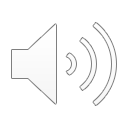 If you want to know more …
Garcia, D., Kappas, A., Küster, D., & Schweitzer, F. (2016). The dynamics of emotions in online interaction. Royal Society open science, 3(8), 160059.
Herring, S. C. (2007). A faceted classification scheme for computer-mediated discourse. Language@ internet, 4(1).
Jaggars, S. S., & Xu, D. (2016). How do online course design features influence student performance?. Computers & Education, 95, 270-284.
Lapadat, J. C. (2002). Written interaction: A key component in online learning. Journal of computer-mediated communication, 7(4), JCMC742.
Shiao-Yun Chiang & Han-Fu Mi (2011) Reformulation: a verbal display of interlanguage awareness in instructional interactions, Language Awareness, 20:2, 135-149.
Smith, B. (2004). Computer-mediated negotiated interaction and lexical acquisition. Studies in Second Language Acquisition, 26, 365-398 .
Tu, C. H., & McIsaac, M. (2002). The relationship of social presence and interaction in online classes. The American journal of distance education, 16(3), 131-150.
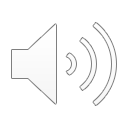